Життєві форми 
рослин
Рослинні угруповання
План уроку
І. Організаційний етап.
 ІІ. Актуалізація опорних знань.
 ІІІ. Мотивація навчальної діяльності.
 ІV. Вивчи, проаналізуй, зроби висновок.
      1. Життєві форми рослин.
      2. Класифікація життєвих форм рослин.
      3. Рослинні угруповання (фітоценози).
      4. Склад і структура угруповань.
      5. Вплив діяльності людини на рослинні угруповання.
V. Узагальнення і закріплення знань.
•    VІ. Підсумки уроку.
VІІ. Домашнє завдання.
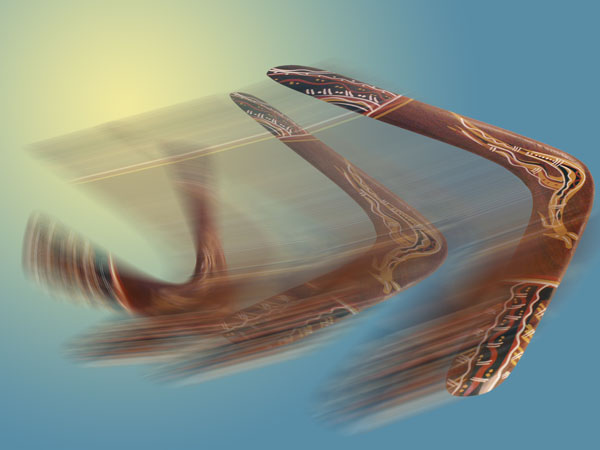 Вправа «Бумеранг».
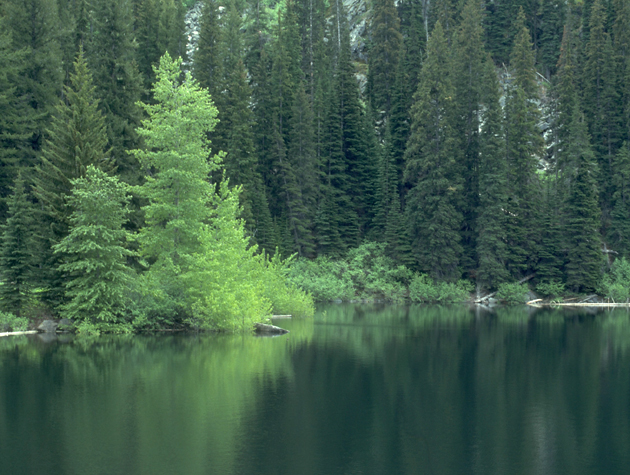 Мотивація навчальної діяльності.
Що являє собою система?
Чи буде системою годинник, рослина, людина?
Чи є сенс в існуванні, наприклад, мухи?
Життєва форма рослин - форма, в якій вегетативне тіло рослини  знаходиться в гармонії із зовнішнім середовищем протягом всього його життя. 
1884р. Євгеніус Вармінг, 
датський ботанік
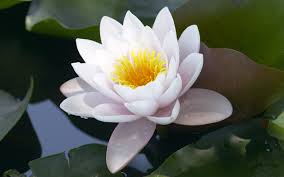 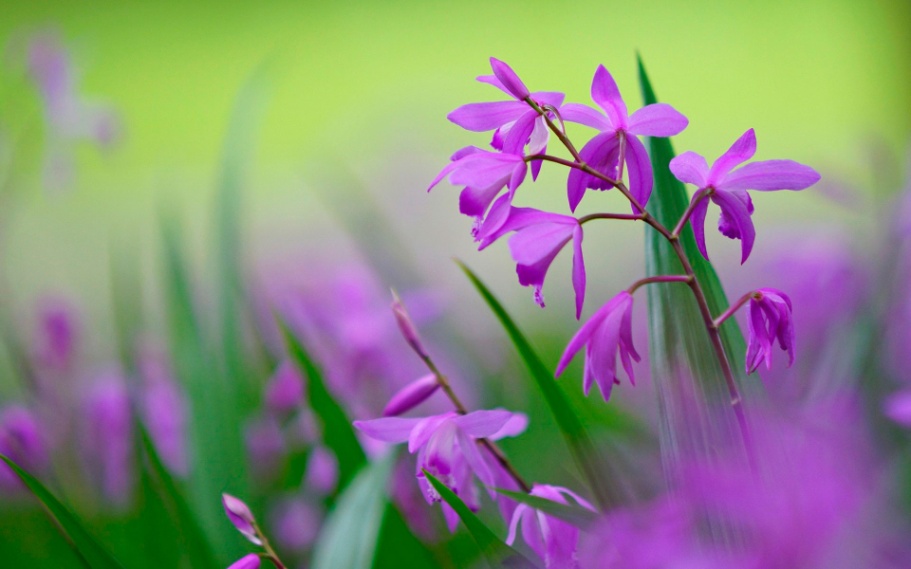 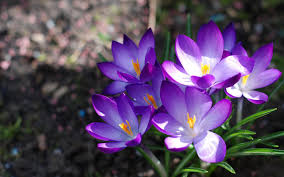 Система життєвих форм Х. Раункієра -
класифікує рослини за критерієм стану та способу захисту бруньок поновлення протягом несприятливого періоду 
(холодного або сухого).
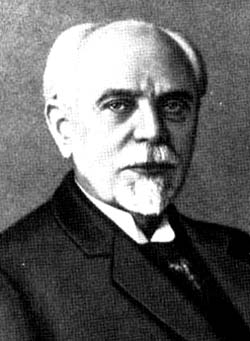 Класифікація Раункієра
• Фанерофіти (відкриті) — рослини, бруньки росту в яких розміщені вище за 30 см від поверхні землі. До них належать дерева і кущі.•    Хамефіти (приземисті) — рослини, бруньки відновлення яких розміщені біля поверхні грунту, або не вище 20-30 см від поверхні, взимку можуть перебувати під снігом. Це напівкущі та кущики – журавлина, брусниця, карликова береза.•    Гемікриптофіти (приховані) — рослини, бруньки відновлення яких розміщені на рівні поверхні ґрунту, або у самому поверхневому її шарі, часто вкритому підстилкою. До них належать більшість багаторічних трав (кульбаба,підбіл).•    Криптофіти (заховані) — рослини, бруньки відновлення яких заховані у ґрунті чи під водою. До цієї групи належать рослини, які мають видозмінені пагони — цибулю, бульбу чи кореневище.•    Терофіти — однорічні рослини, які не мають бруньок, розмножуються лише насінням.
Класифікація Раункієра
Класифікація життєвих форм рослин (за Раункієром):1. Фанерофіти.2-3. Хамефіти.4. Гемікриптофіти.5-9. Криптофіти
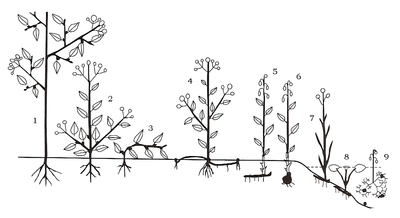 Життєві форми за І. Г. Серебряковим
І.Г.Серебряков
 Розробив найповнішу класифікацію, в основу якої поклав 
зовнішній вигляд рослини (біоморфологію)
та ритм її розвитку.
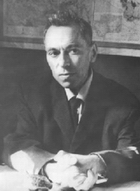 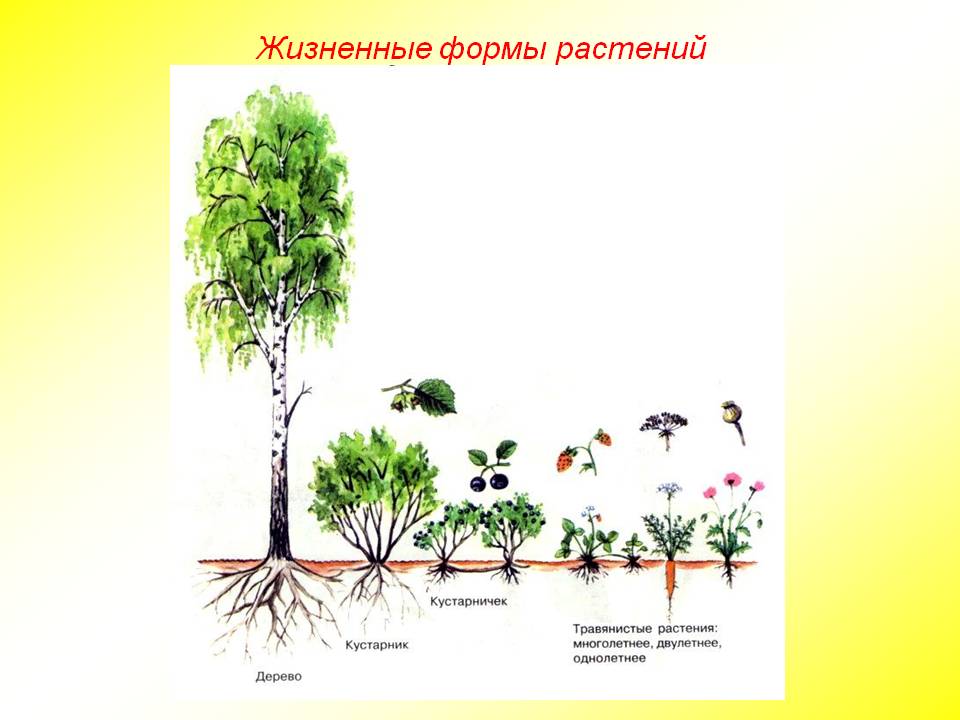 Класифікація І. Г. Серебрякова
У основу своєї класифікації І. Г. Серебряков поклав ознаку тривалості життя всієї рослини і її скелетних пагонів. Він виділив такі життєві форми рослин:

1)Деревні рослини: 
-дерева;
-кущі;
-чагарники; 
-чагарнички; 
2)Напівдеревні рослини: 
-напівчагарники; 
-напівчагарнички;
3) Наземні трави:
-багаторічні трави, цвітуть багато разів) 
-трави,що живуть кілька років, цвітуть один раз і відмирають) 
4) Водні рослини: 
земноводні рослини, 
плаваючі та підводні рослини.
Життєва форма рослин — морфологічна будова рослин, що склалася у процесі еволюції і відображає у зовнішньому вигляді їх пристосування  до умов життя.

Морфологія рослин – наука, що досліджує життєві форми рослин.
До однієї життєвої форми можуть належати рослини різних видів  (дуб, береза, ялина, сосна).





Рослини однієї родини можуть утворювати декілька життєвих форм (бобові: дерево - акація, кущ - карагана, трава - горох).
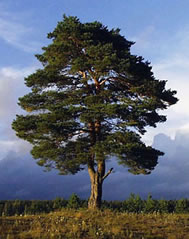 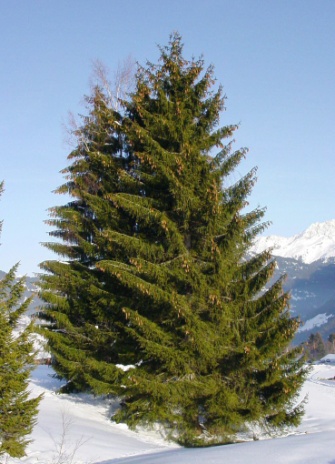 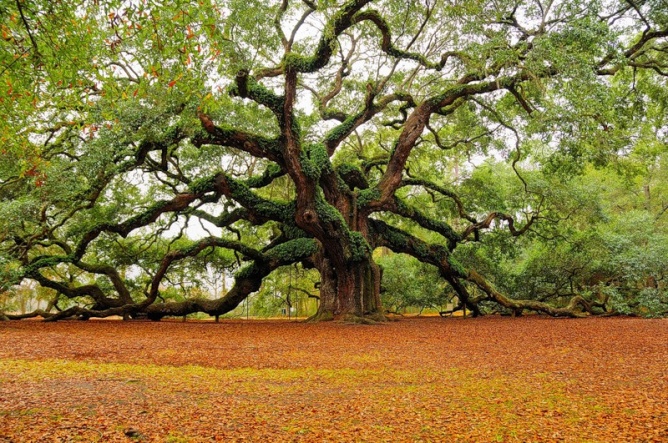 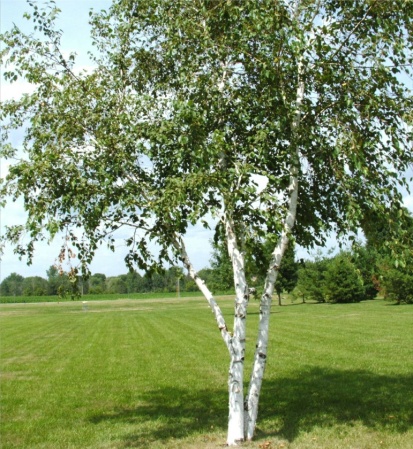 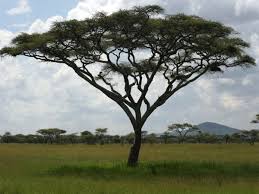 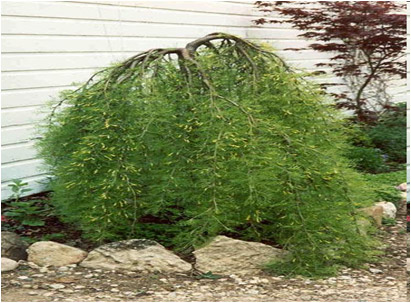 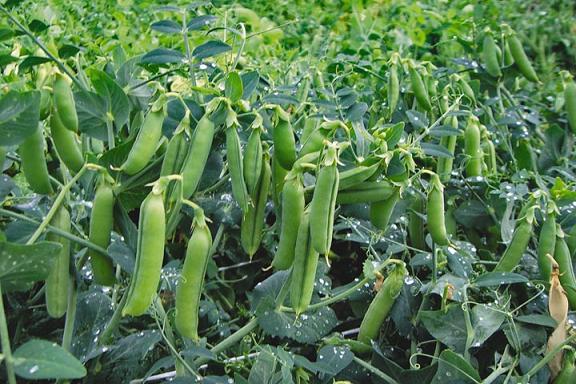 Дерева — багаторічні рослини з дерев'янистими надземними частинами, чітко вираженим одним стовбуром, не нижче 2 м висоти
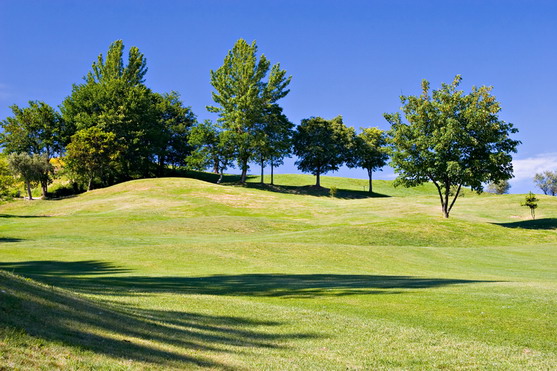 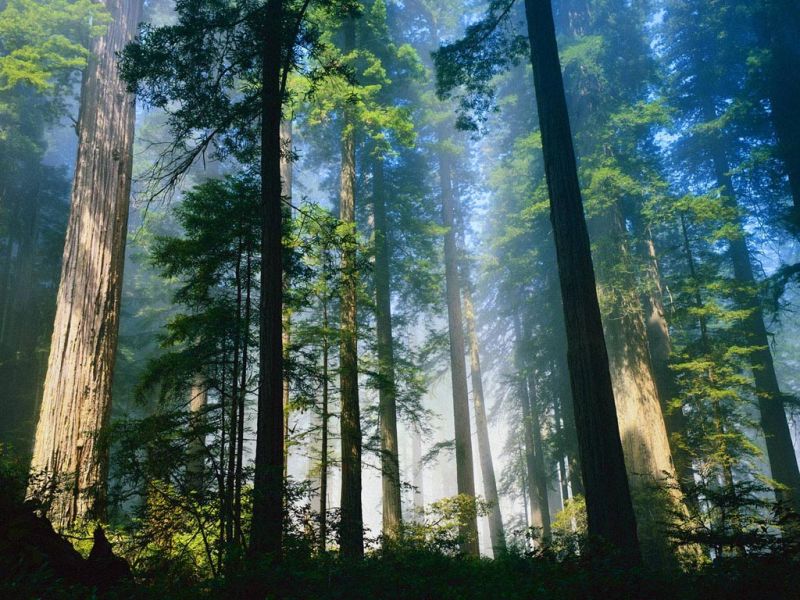 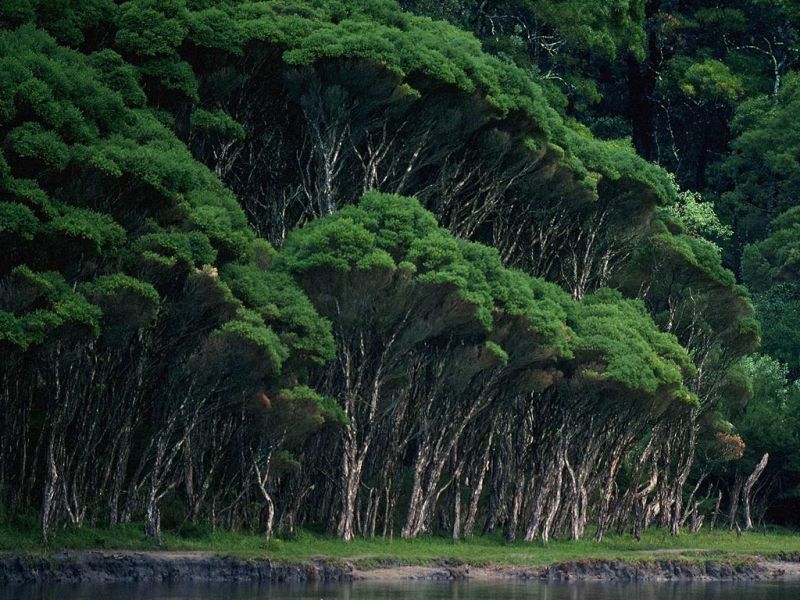 Кущі — багаторічні рослини, що не мають яскраво вираженого стовбура: кущення починається від самої землі. Тому утворюється кілька рівноцінних стовбурів.
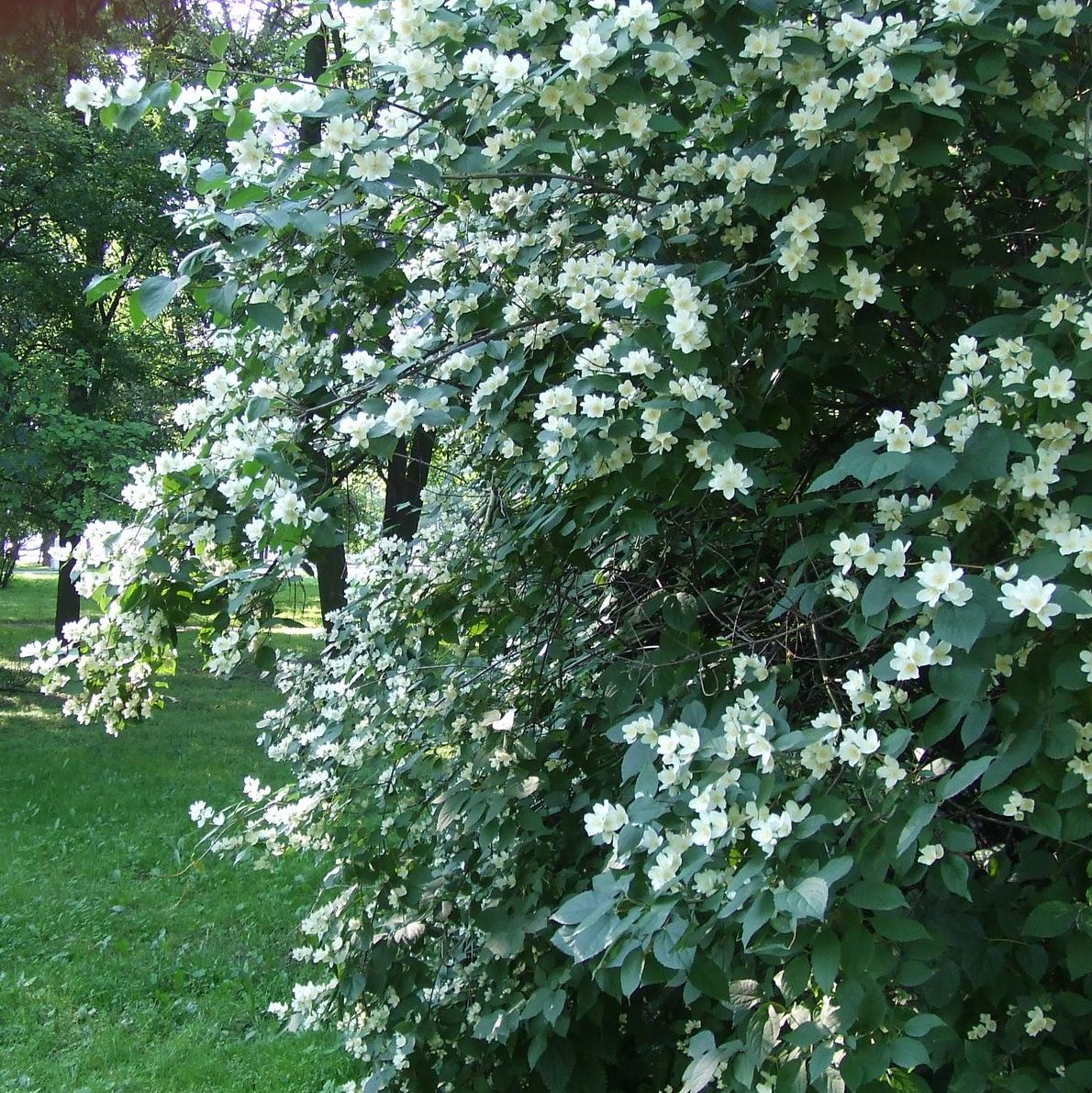 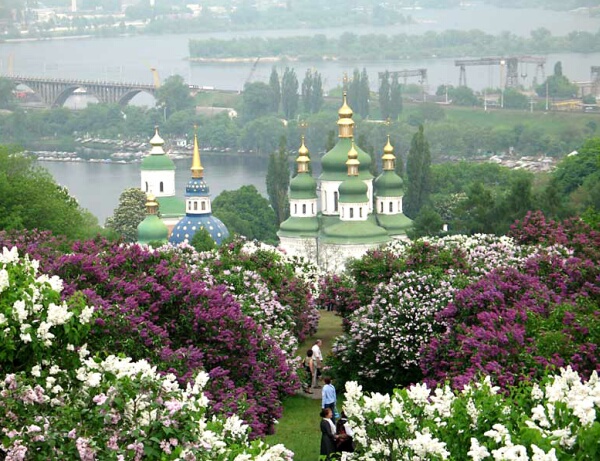 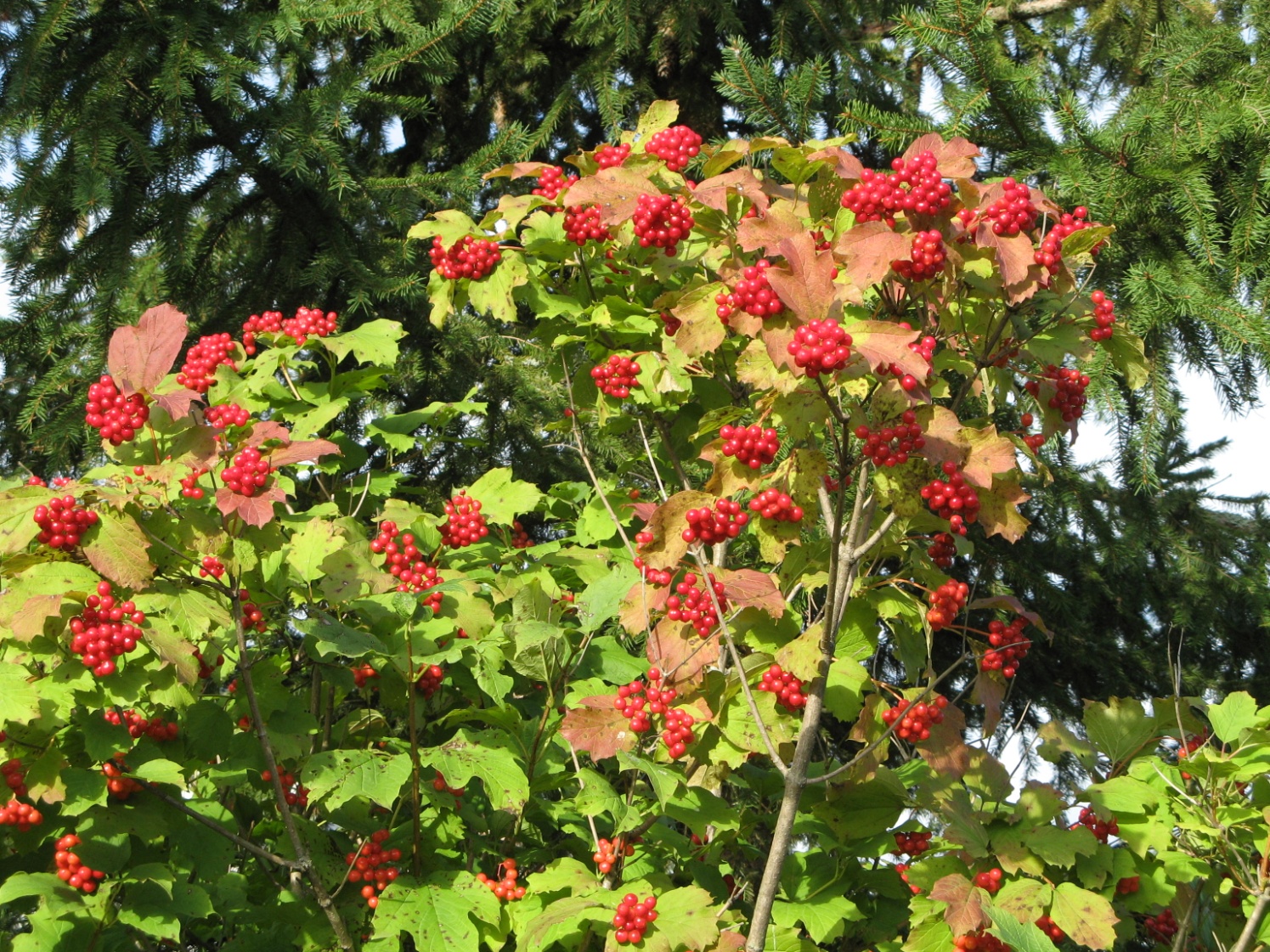 Кущики схожі з кущами, але низькі, не вищі за 50см.
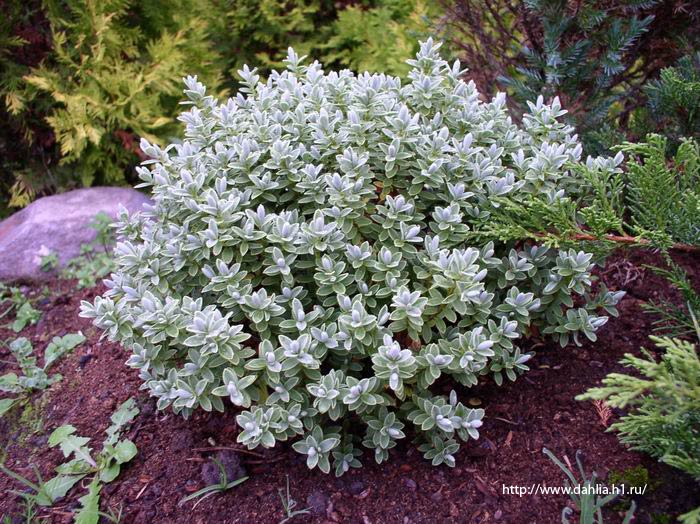 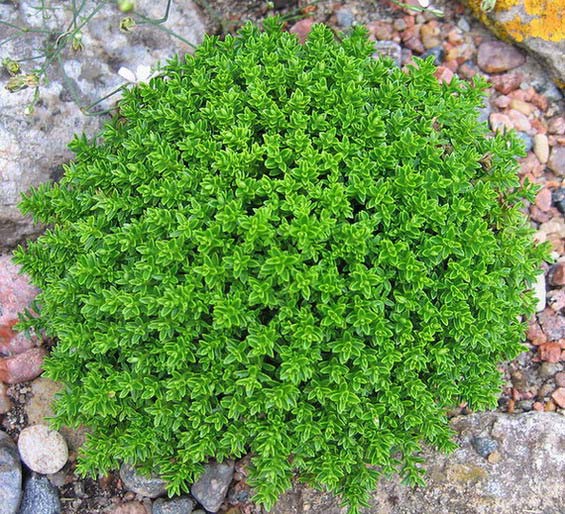 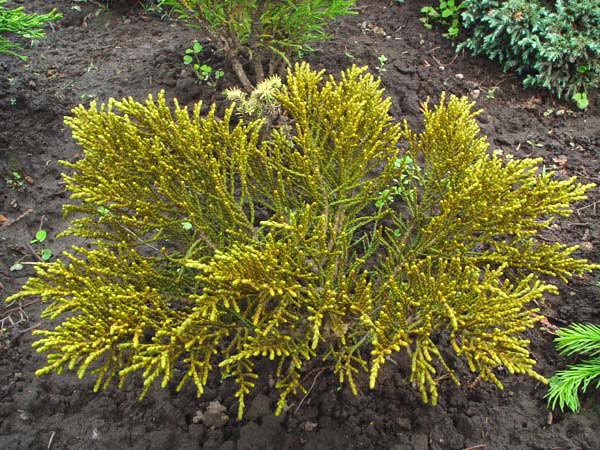 Напівкущі відрізняються від кущиків тим, що у них дерев'яніють тільки нижні частини пагонів, верхні часто відмирають.
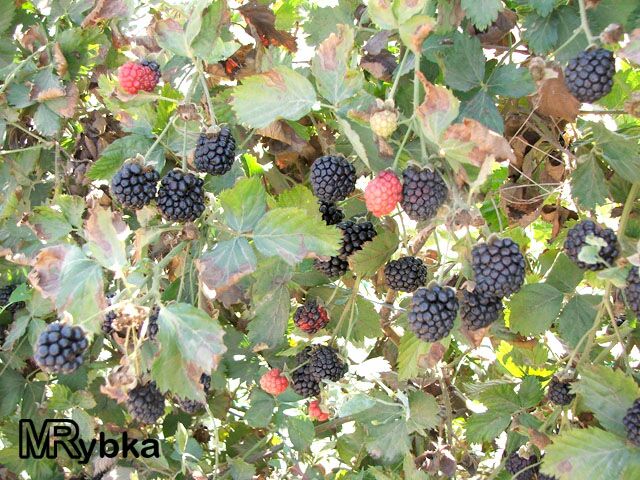 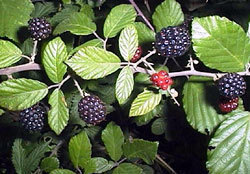 Ліани — рослини зі стеблами, що в'ються і чіпляються за опору.
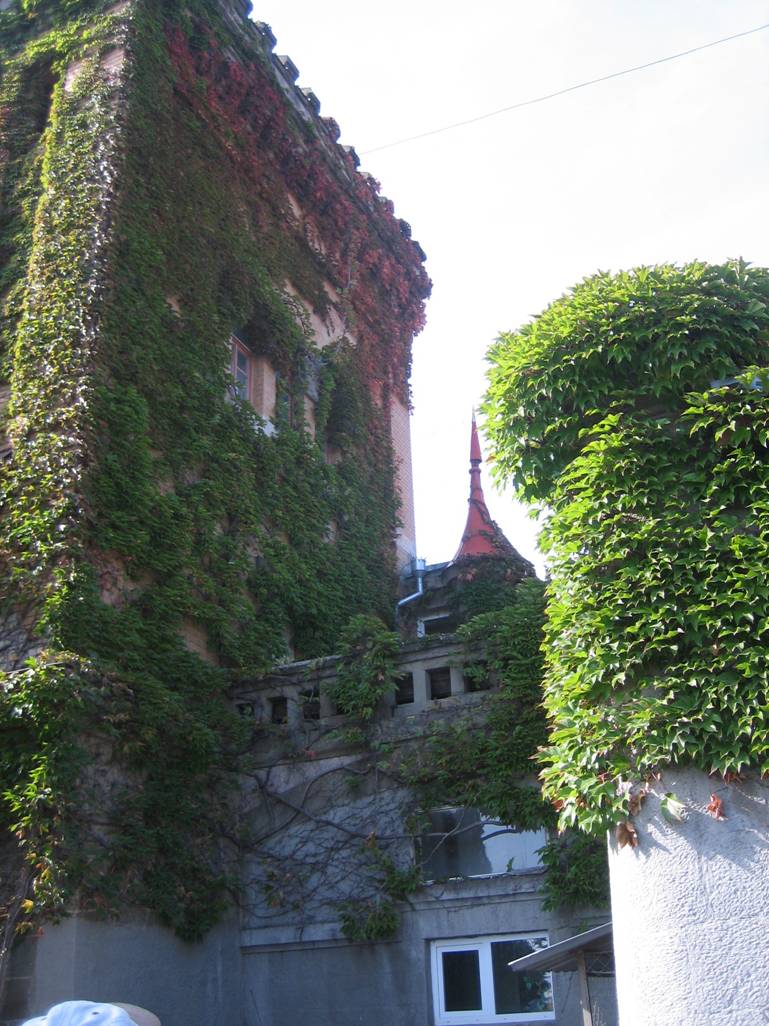 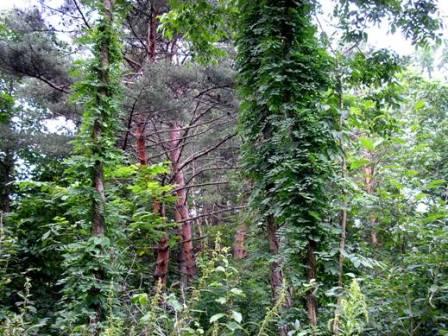 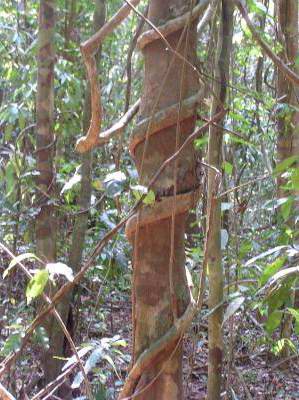 Сукуленти — багаторічні рослини з соковитими стеблами і листками, що містять запаси води.
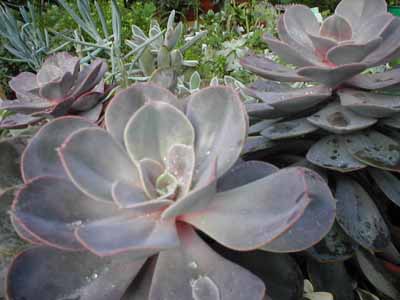 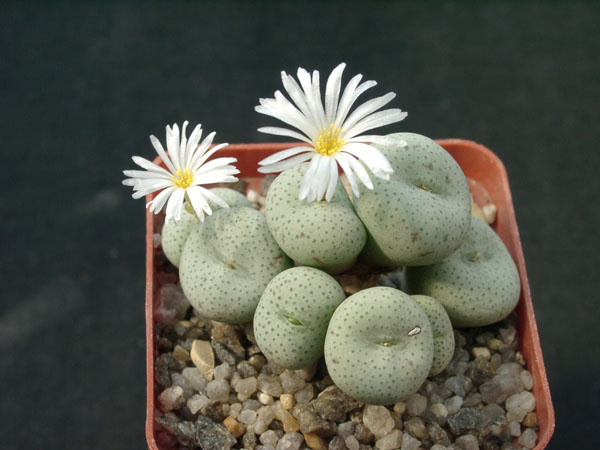 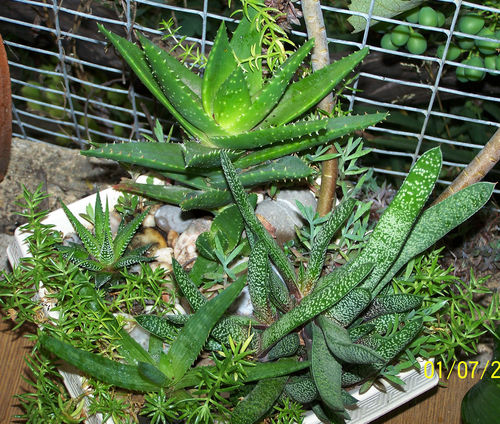 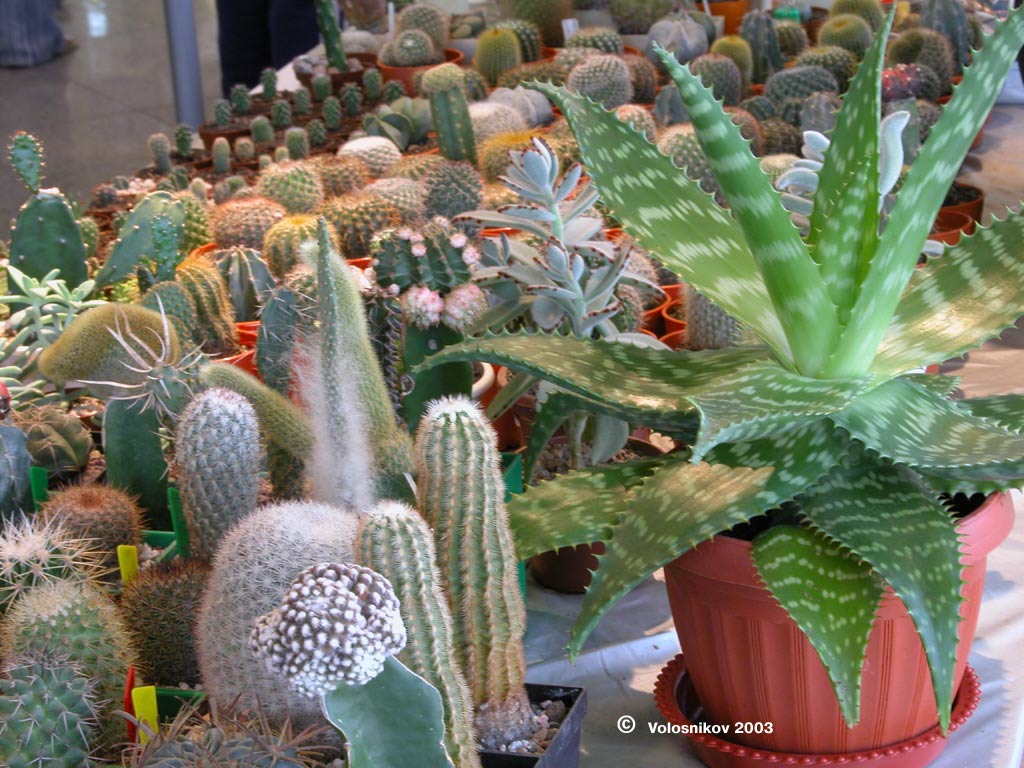 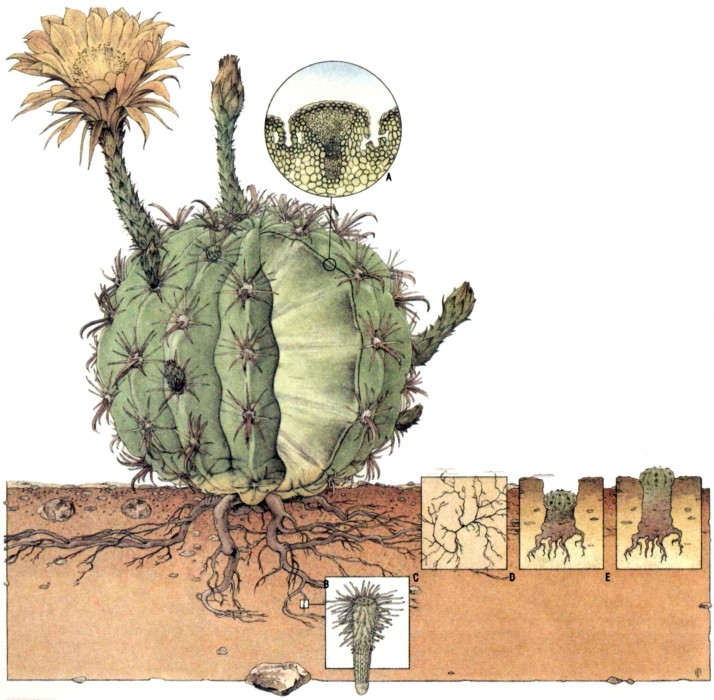 Трав'янисті рослини — багаторічні та однорічні рослини, в яких на зиму відмирають надземні частини (багаторічні, дворічні) або відмирає уся рослина (однорічні).
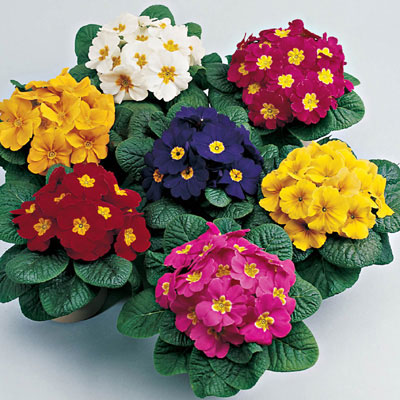 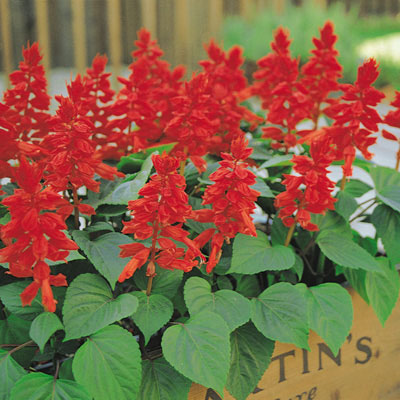 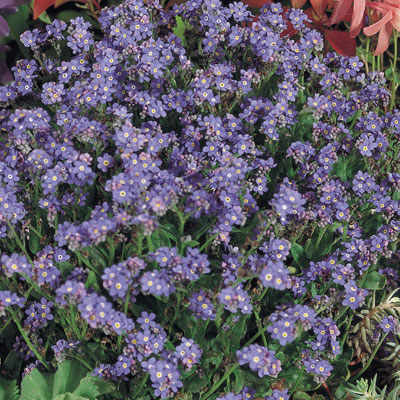 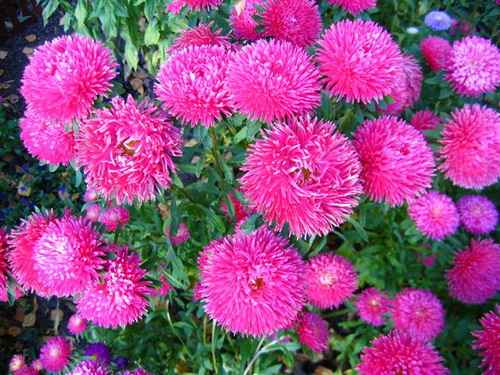 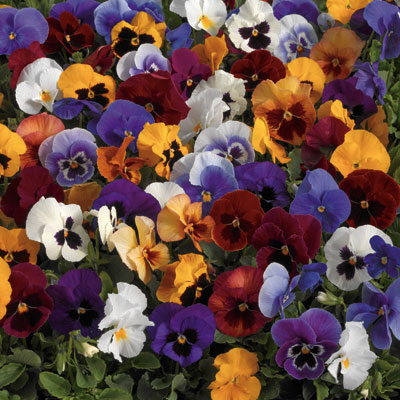 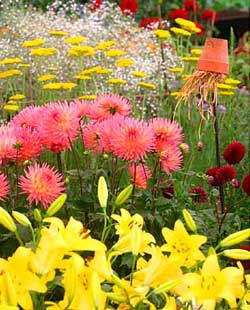 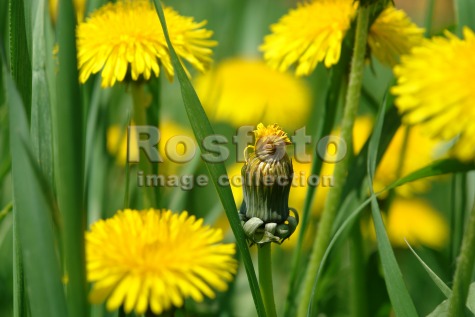 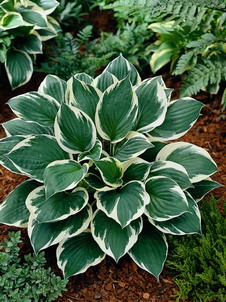 Однорічні
Робота в групах. Використовуючи текст підручника, матеріали презентації, заповнити схеми:
І група: «Життєві форми рослин за будовою надземної частини»
Робота в групах. Використовуючи текст підручника, матеріали презентації, заповнити схеми:
ІІ група: «Життєві форми рослин за терміном життя»
Робота в групах. Використовуючи текст підручника, матеріали презентації, заповнити схеми:
ІІІ група: З'єднайте стрілками термін і його визначення.
ІVгрупа: користуючись текстом підручника та файлом «Біологічне лото» встановіть життєві форми рослин.
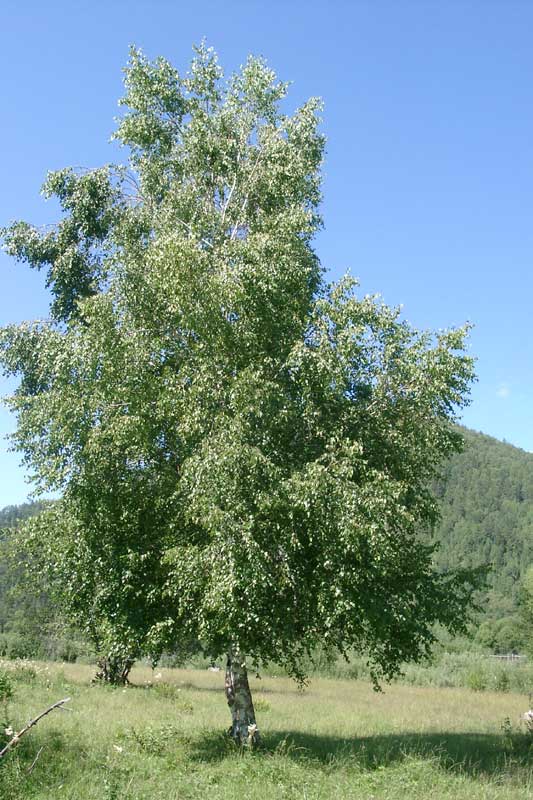 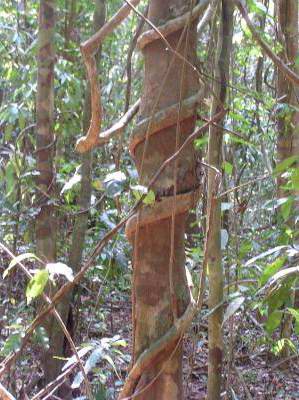 №3
№1
ЛІАНИ
ДЕРЕВО
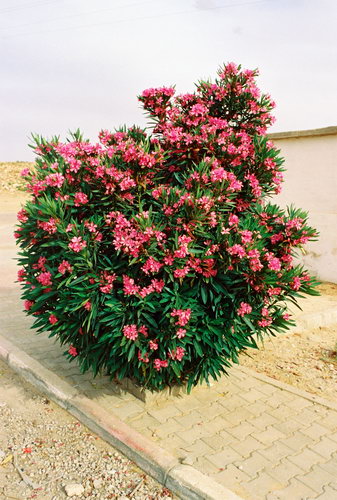 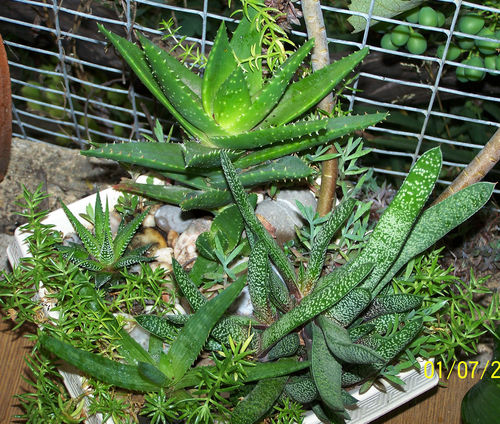 №2
№4
СУКУЛЕНТИ
КУЩ
Рослинні угруповання (фітоценози)
ЕКОСИСТЕМА
Біоценоз
Рослинність
Природний фітоценоз
Штучний фітоценоз
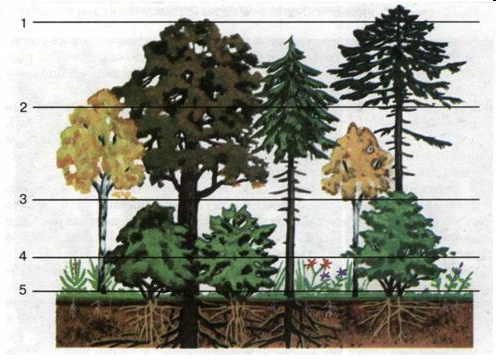 Залежно від життєвої форми і висоти рослин у лісі можна виділити кілька ярусів. Найбільш чітко ярусність виражена у мішаному лісі.
1ярус дерева (дуб,ясен,ялина). Їх крони знаходяться в найкращих умовах освітленості. 
2 ярус- низькорослі дерева (горобина, яблуня, клен). 
3 ярус- чагарники (ліщина, жимолость, жостір, бересклет).
4 ярус- різноманітні трави та чагарники.
 5 ярус складають мохи та лишайники.
Види-эдифікатори
Ялина європейська
Піхта бальзамічна
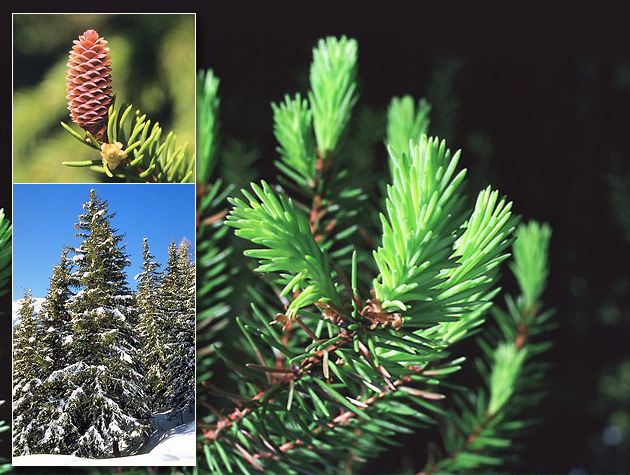 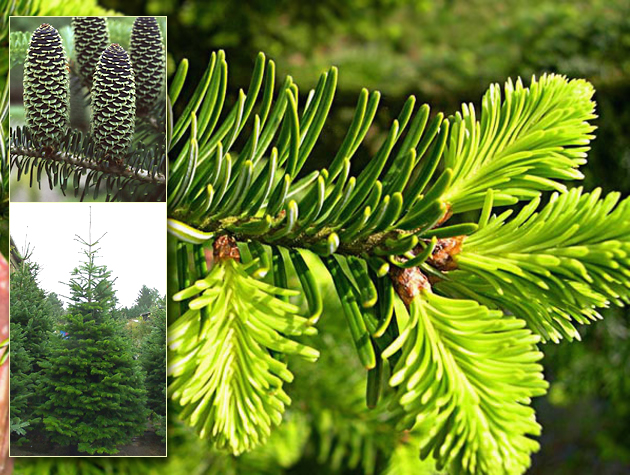 Супутні види рослин
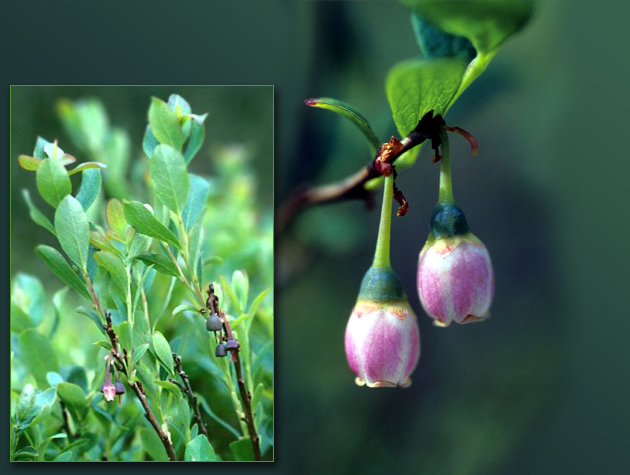 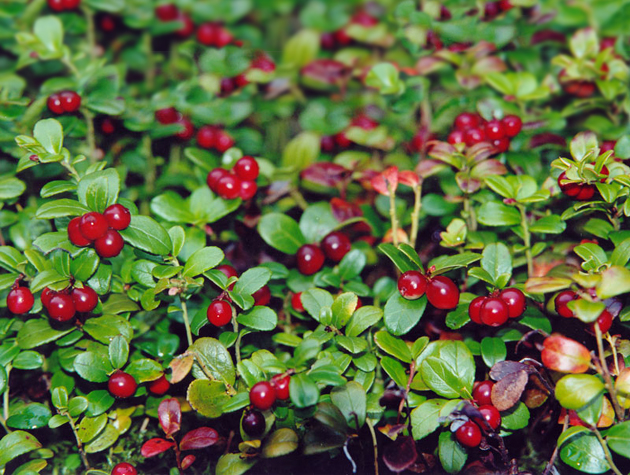 Плавун булавовидний
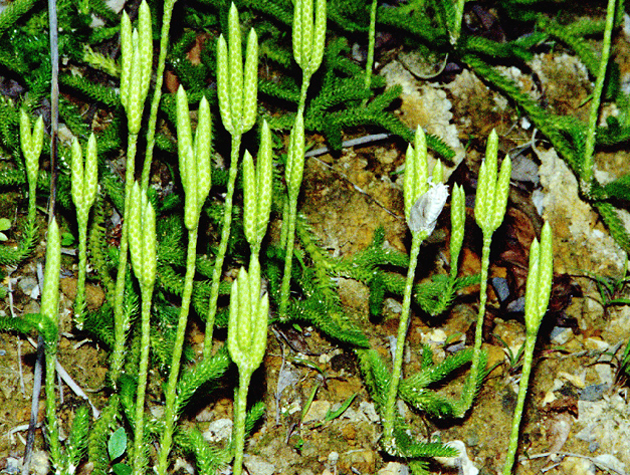 Журавлина
Чорниця
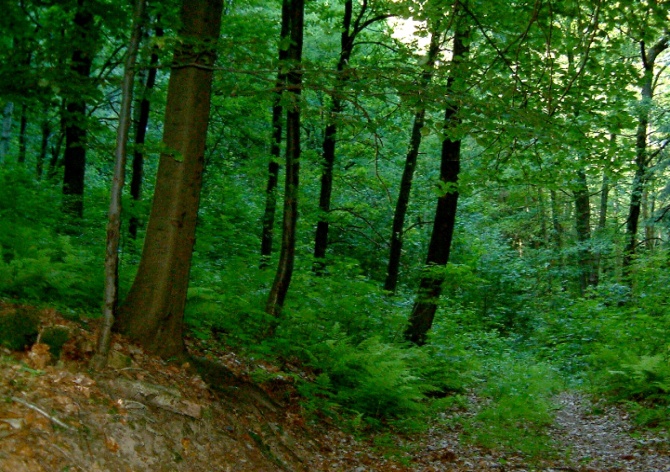 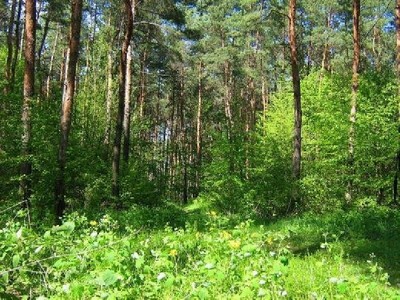 №1
№4
ЛИСТЯНИЙ ЛІС
МІШАНИЙ ЛІС
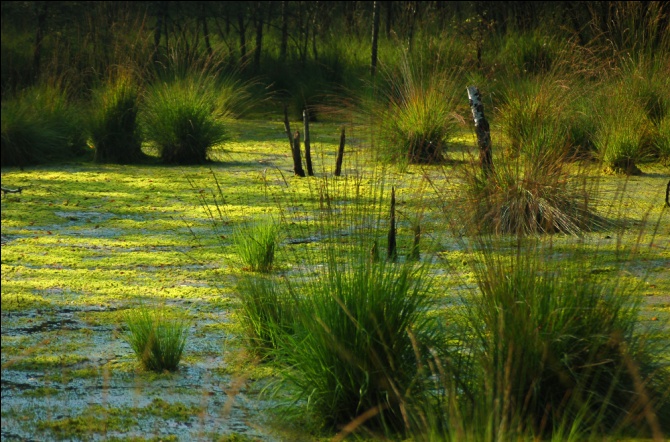 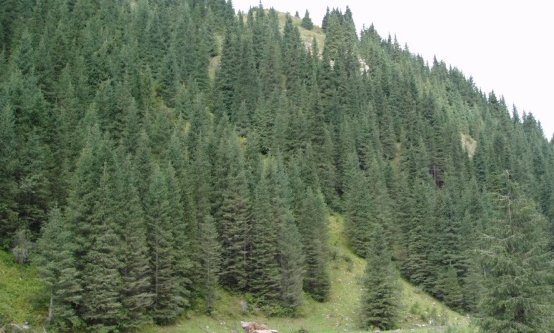 №2
№5
БОЛОТА
ХВОЙНИЙ ЛІС
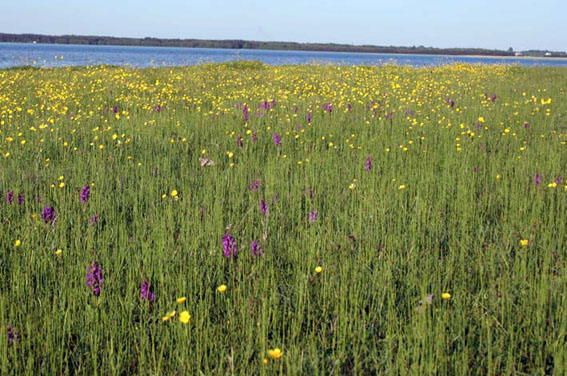 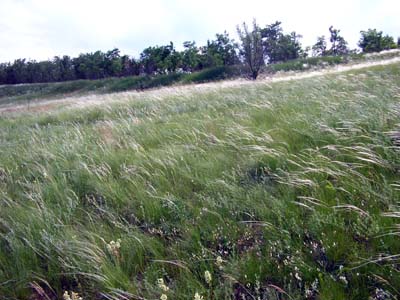 №3
№6
ЛУКИ
СТЕП
Охарактеризувати та презентувати основні рослинні угрупування за такою схемою: 

1. Назва рослинного угруповання.
2. Переважаючі види (едифікатори).
3. Супутні види.
Біологічний диктант -    скористайтесь QR-кодом та перейдіть за посиланням:
ІV. Підсумки уроку.

Складання Т – схеми:
                            Т
_________________________________
 Я знав (знала)    |Я дізнався (дізналась)
                             |
Домашнє завдання
Опрацювати відповідний параграф підручника.
ІІІ- ІVр.: Скласти кросворд термінів до уроку;
Підготувати повідомлення (презентацію) «Рослини -ендеміки степової зони України”